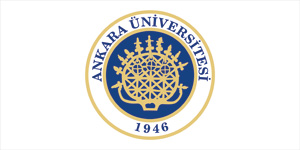 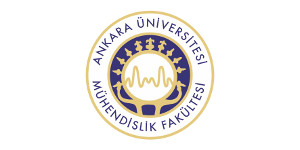 JEM355 JEOTEKNİK
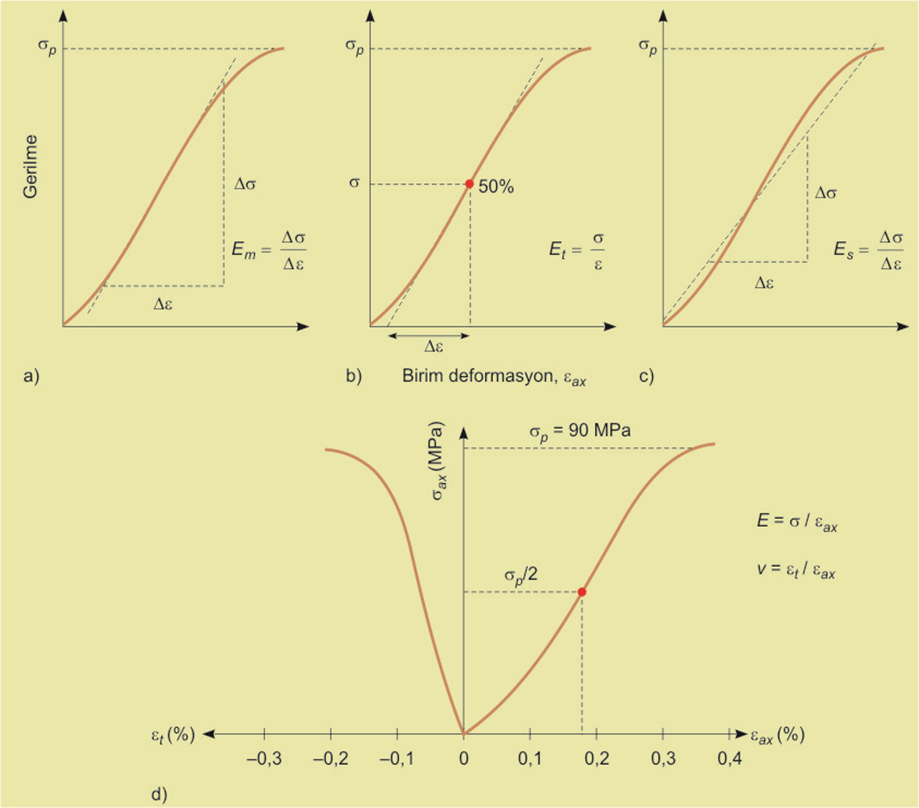 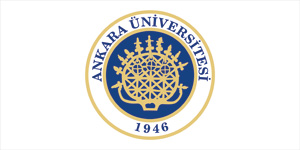 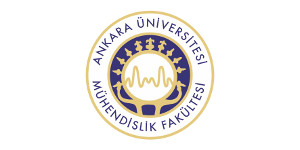 JEM355 JEOTEKNİK
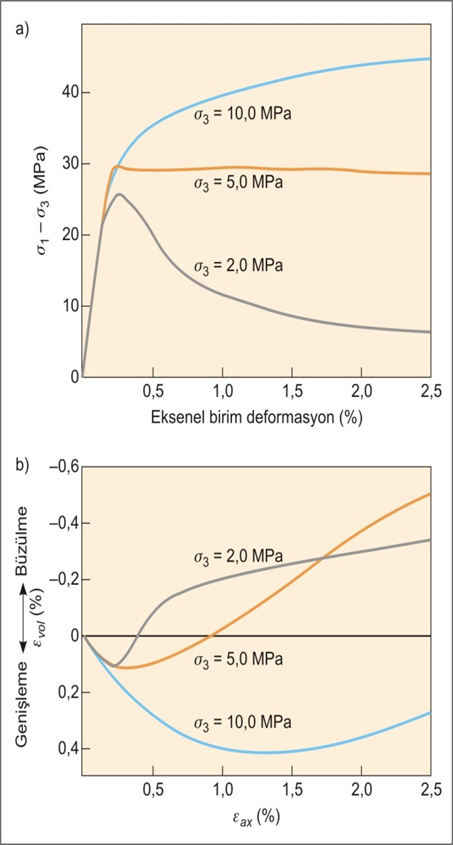 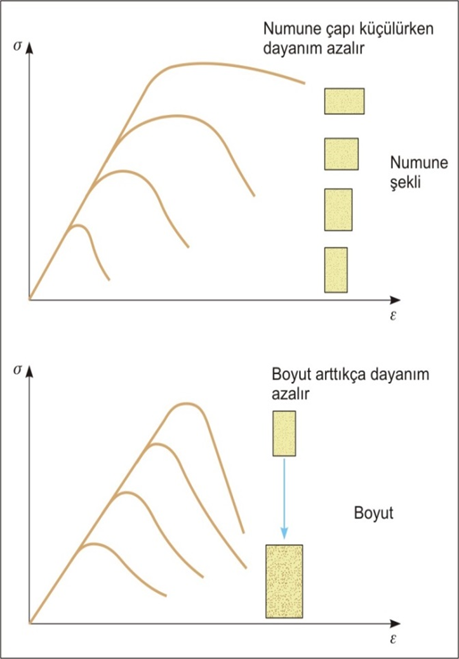 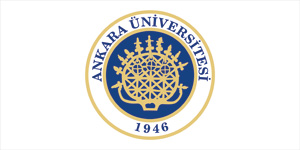 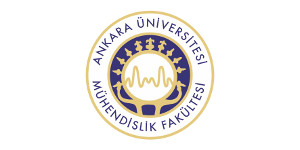 JEM355 JEOTEKNİK
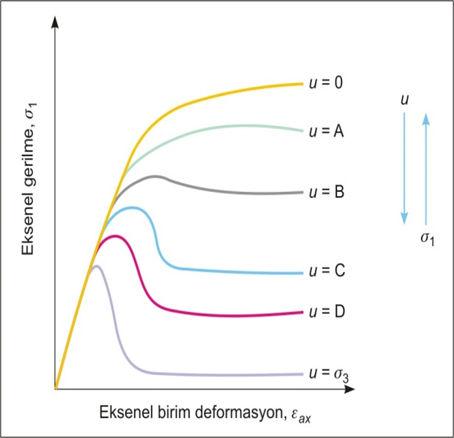 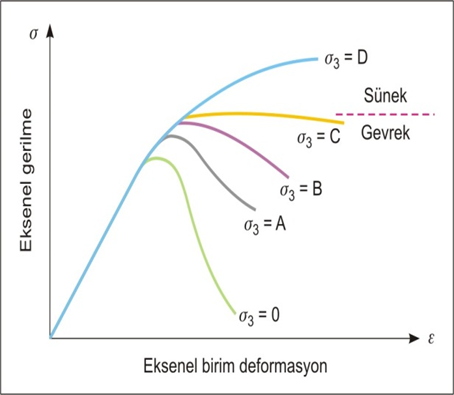 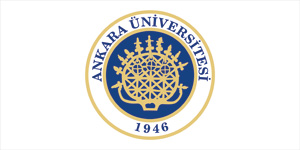 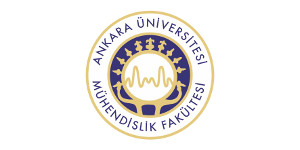 JEM355 JEOTEKNİK
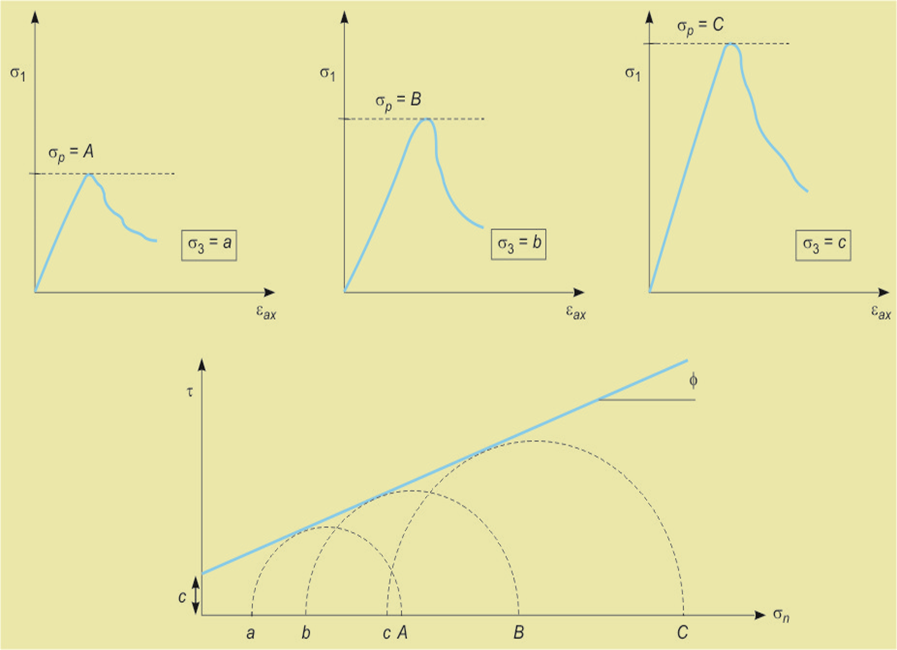 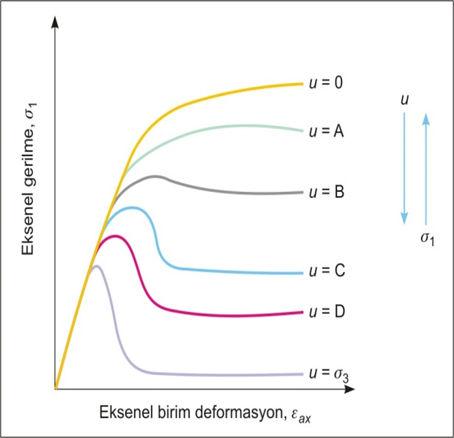 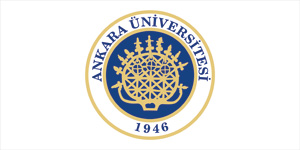 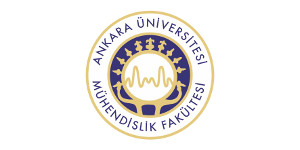 JEM355 JEOTEKNİK
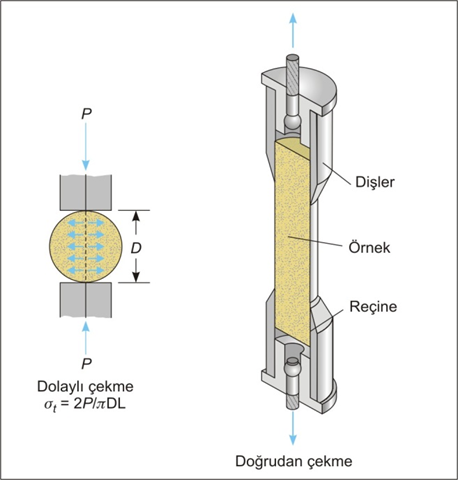 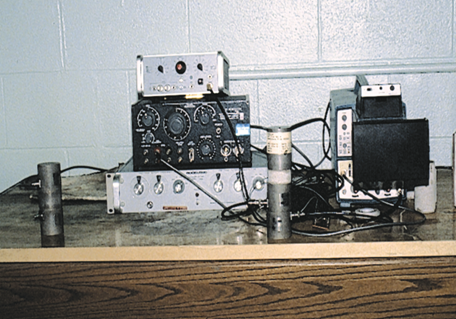 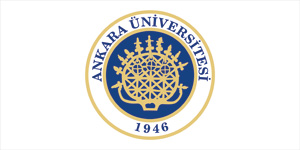 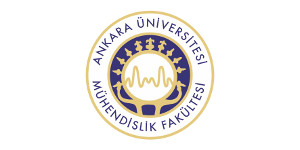 JEM355 JEOTEKNİK
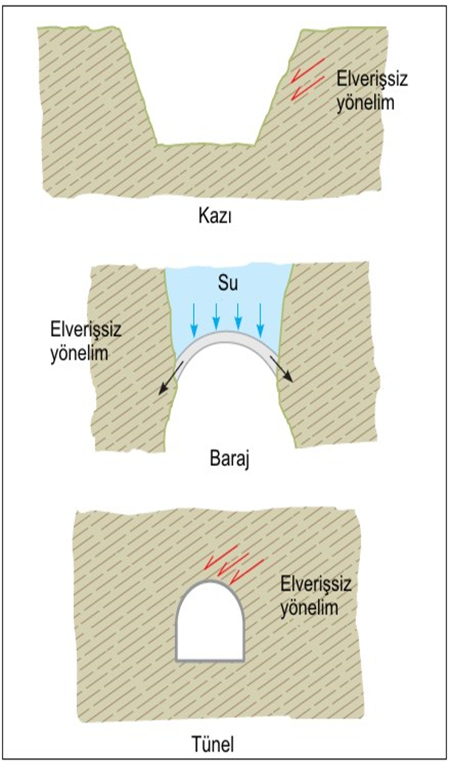 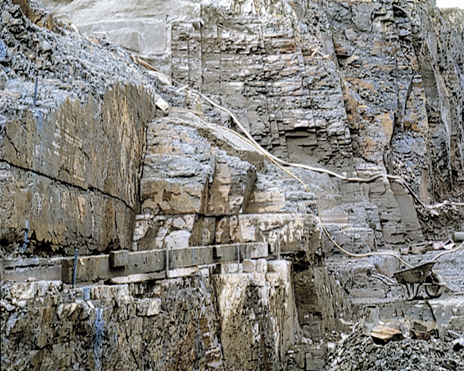 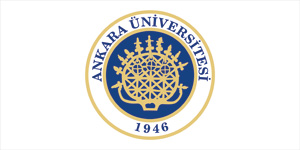 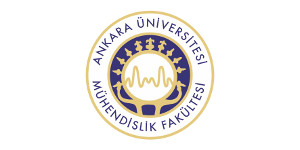 JEM355 JEOTEKNİK
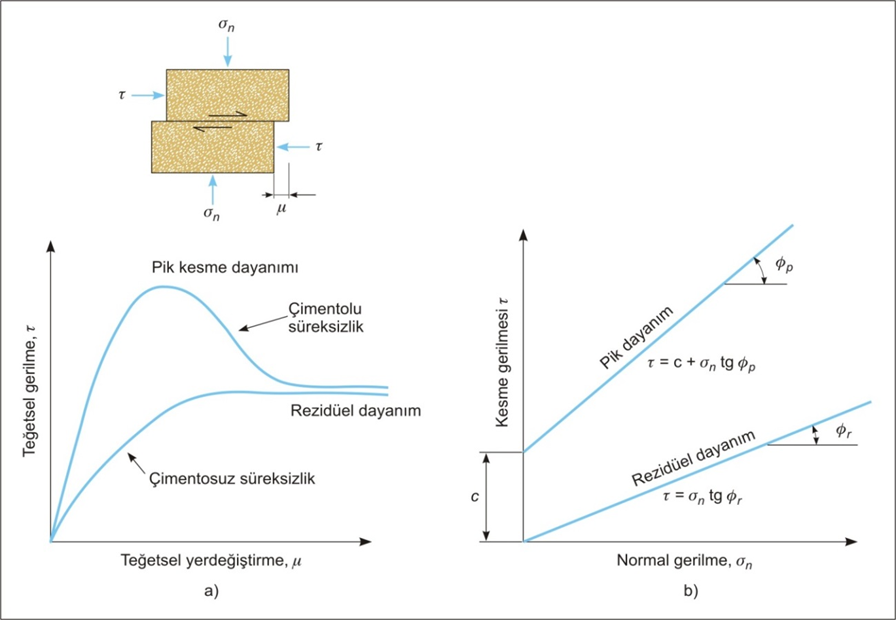 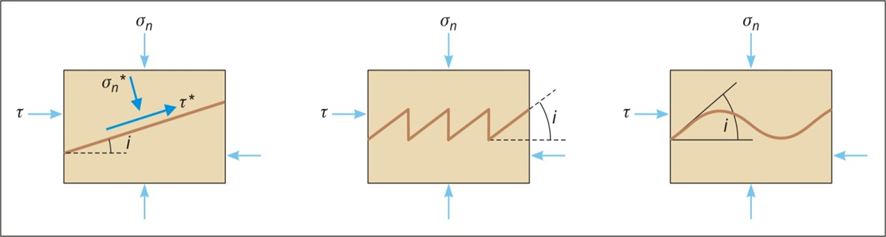